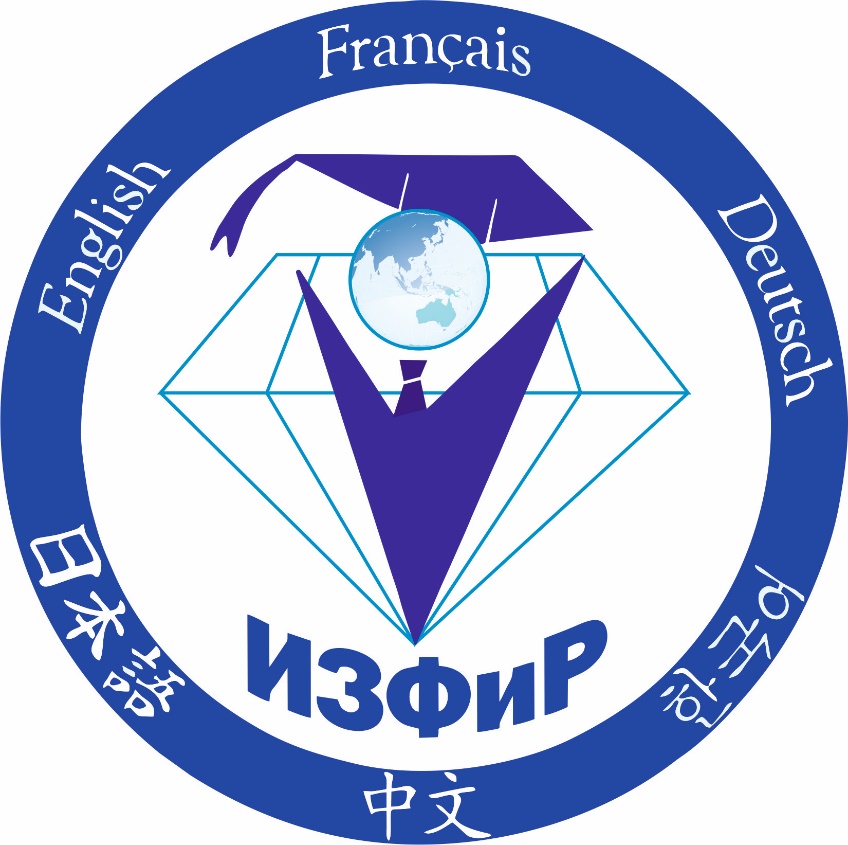 Малая лингвистическая  академия Института зарубежной филологии и регионоведения Северо-Восточного федерального университета им. М.К. Аммосова
Деятельность МЛА ИЗФиР СВФУ направлена на проведение активной профориентационной работы по привлечению учащейся молодежи и выпускников общеобразовательных учреждений к поступлению на филологические специальности университета; на интеграцию школьного и вузовского образования; на улучшение качества знаний учащихся школ РС (Я) по лингвистическим дисциплинам на оказание учащимся общеобразовательных школ республики помощи в проведении научных исследований филологической направленности.
Задачи
проведение профконсультаций и специализированных занятий;

индивидуальная работа;

организация и проведение олимпиад по профильным предметам среди учащихся республики и студентов;

повышение среднего балла ЕГЭ по профильным предметам.
Структура программы
Содержание самостоятельной работы слушателя дисциплины «английский язык»
Примерное содержание профориентационных мероприятий ИЗФиР
Направления подготовки ИЗФИР
Филология
 Зарубежное регионоведение
 Лингвистика
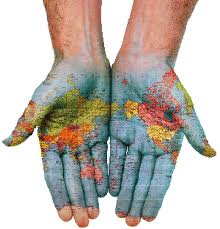 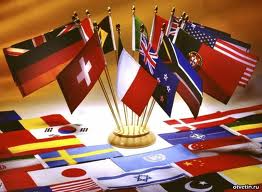 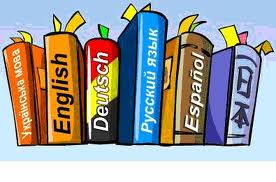 Кем может работать бакалавр филологии:
Гид-переводчик, культуролог, музейный работник, специалист по продажам на экспорт и импорт, менеджер в турфирме, экскурсовод, журналист, редактор, корректор, архивариус (архивист),  помощники руководителей со знанием иностранных языков, GR-менеджер (менеджер по взаимодействию с органами власти); PR-менеджер, арт-менеджер, переводчик-референт,   офис-менеджер, пресс-секретарь, преподаватель французского языка и литературы.
Бакалавр зарубежного регионоведения может работать в качестве:
эксперта по стране и региону;
переводчика в области официальной и деловой документации;
шефа протокольного сопровождения официальных лиц и устного перевода по вопросам торгово-экономической, общественно-политической и культурной проблематики;
секретаря, референта руководителей региональных и федеральных органов, ответственных за внешнюю политику в отношении зарубежных стран и регионов;
редактора масс-медиа по освещению зарубежной региональной тематики;
автора буклетов, рекламных материалов для предприятий и организаций по зарубежному регионоведению;
аналитика по базам данных по отдельным странам, регионам, организациям;
автора дайджестов общественно-политической, торгово-экономической, культурной направленности;
куратора выставок, проектов в русле зарубежного регионоведения;
научного сотрудника в области истории, культуры, политики, международных отношений зарубежных стран и регионов.
Кем сможет работать бакалавр лингвистики?
переводчиком-референтом
последовательным переводчиком
переводчиком-синхронистом
техническим переводчиком
переводчиком художественных текстов
специалистом по устному переводу
переводчиком-гид
преподавателем в школах, лицеях, гимназиях, колледжах
научным сотрудником
экспертом в области лингвистики
корректором
редактором
специалистом по международной логистике
специалистом по внешнеэкономической деятельности
специалистом в транспортной, торговой, туристической компаниях
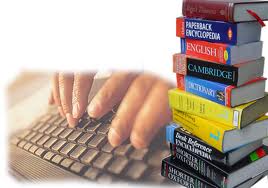 Наши выпускники
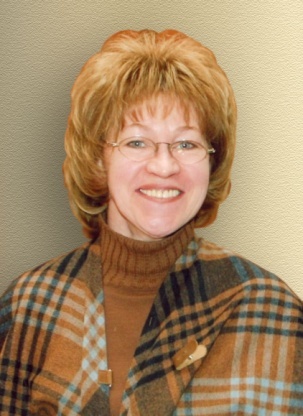 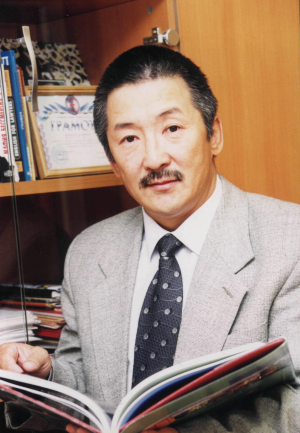 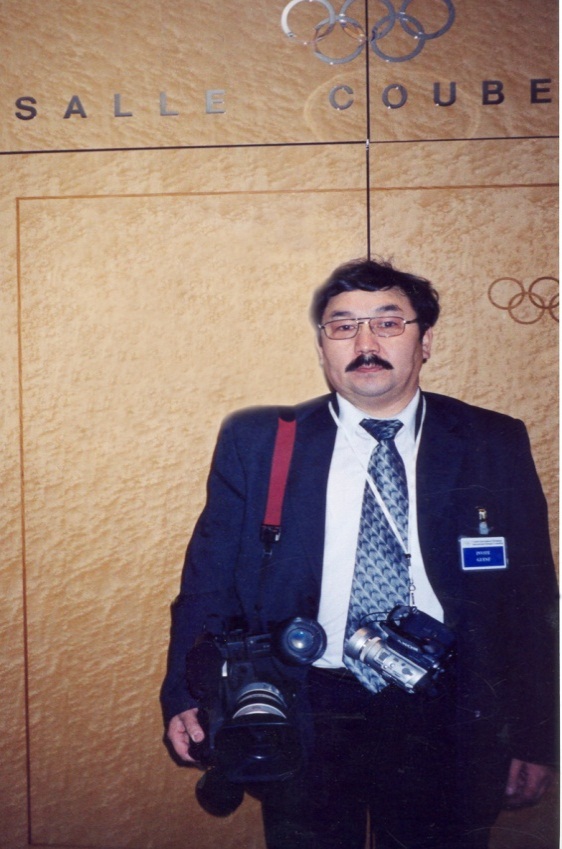 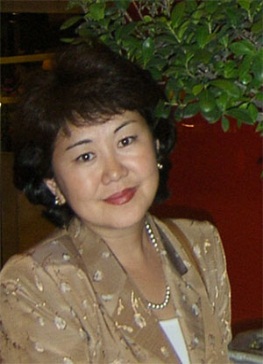 Сидорова Вера Ивановна  заместитель министра внешних связей РС(Я) до 2010 г.), 
советник комиссии РФ по делам ЮНЕСКО в МИД РФ
Слепцов Иннокентий Михайлович редактор национальной вещательной компании «Саха»
Кормилицына Екатерина Ивановна 
министр по делам предпринимательства, развития туризма и занятости РС(Я)
Дьяконов Николай Васильевич  представитель Министерства иностранных дел  РФ в г.
Якутске
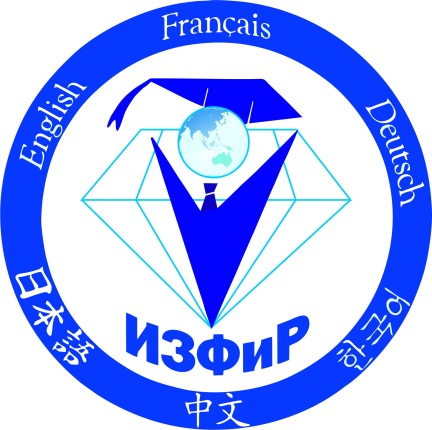 Институт зарубежной филологии и регионоведения 
г. Якутск, 677000 
ул. Белинского, 58, каб. 808
(4112) 49-68-21, (4112) 49-68-81
Izfir.svfu@gmail.com
Группа в контакте: Welcome ИЗФиР!
http://vk.com/club43115793